Configuration Management- Using Puppet
lctseng / Liang-Chi Tseng
Our Target
Share several files
Configuration files (httpd.conf)
Regular data files (wallpapaer.jpg)
System-wide configuration
Add/Modify users
Install applications
Enable / disable services
Execute specific scripts on each host
Manage large number of client hosts, but…
No human operation on each host
No expensive servers (means low-loading on servers)
Type of File Management
Exported by some host (shared client-server)
Only one copy on server
NFS、NIS
Online shared
When server die: all functionality stopped
Pushed by some host (deployment)
Eventually one copy for each client
Puppet, Salt-stack, Chef
Offline distributed
When server die: host still works fine
Although the information may not up-to-date
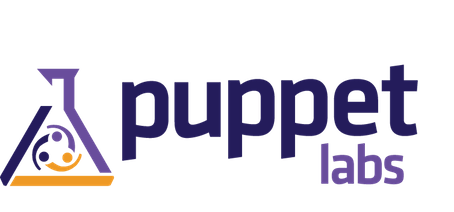 Puppet – Introduction (1)
A configuration management system implemented in Ruby
Published by PuppetLabs
Open source version is available
No need to know about Ruby, puppet has its own language
Master-Agent architecture
Cross platform agents
FreeBSD, Linux, even Windows
Use ‘push’ model to share files
Every agent will receive one copy
Low load on master
Nothing to do if all agents are up-to-date
A moderate server can serve hundreds of agents
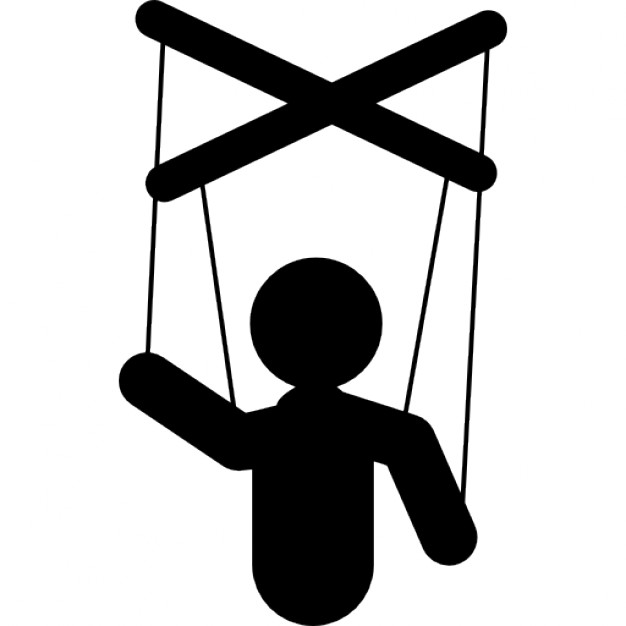 Master
Agent
Puppet – Introduction (2)
Recipe-like design
Write ‘recipe’ to construct a host
Called ‘manifest’
Only care about ‘result’
Almost no system-specific command needed
E.g. Declared that user ‘lctseng’ must exist with passowd “uccu”
Don’t need to write ‘adduser’ command in FreeBSD
Module design
Separate functionality info modules
Enable / Disable modules on the fly
Many community recourses
Install variety of modules from “puppet forge”
Puppet – Architecture
Master (server)
Write and keep the manifests
Passively wait for connection from agents
Agent (client)
Fetch manifests from master (periodically or manually)
Compare and execute manifests if needed
Report status to master
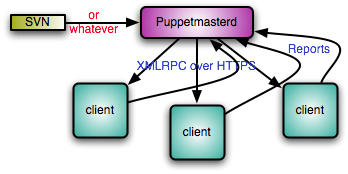 Cited from Puppet official site
In this course
Time limitation
Only featured functionality is discussed
Basic deployment on both master and agent
A simple project involved master and agent
Simple manifest and module building
Step by step introduction
May involved skills required in homework
Reference
Puppet document: Quick Start
http://docs.puppetlabs.com/puppet/4.3/reference/quick_start.html 
Puppet on FreeBSD
https://deuterion.net/sysadmin/2014/08/25/puppet-master-agent-installation-on-freebsd/
Simple Project  - Overall Architecture
1 master, 2 agents
Master is also an agent of itself
Within VMWare virtual network, no DNS services, using /etc/hosts
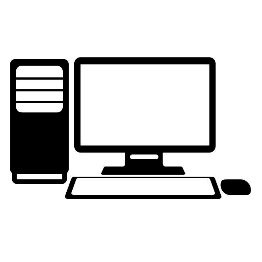 192.168.234.139
lctseng.nasa
puppet.nasa
Master & Agent
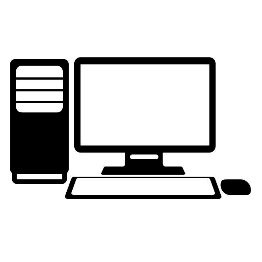 192.168.234.141
agent1.nasa
Agent
Simple Project - Functionality
Different manifests for different agents
File distribution
Different from NFS
Everything store in local filesystem
After transfer, files can be access even agents are offline
Offline user management
Different from NIS
Manage local user
Service deployment
Install and activate services on all agents
Command execution
Execute programs on all agents
Setup a puppet master (1) 	- Installation
sysutils/puppet4
Port or pkg
Don’t install version 3(sysutils/puppet37), syntax is different!
Enable in /etc/rc.conf
puppetmaster_enable="YES"
Configuration directory
/usr/local/etc/puppet/
All configuration & manifest files
Setup a puppet master (2) 	- puppet.conf for master
Generate a sample configuration file 
puppet master --genconfig > /usr/local/etc/puppet/puppet.conf
Permission: save as another file and sudo rename it
Edit puppet.conf
Only show different parts
[main]
  environmentpath = /usr/local/etc/puppet/environments
Setup a puppet master (3) 	- Other configuration
Create directories for manifests and modules
mkdir -p /usr/local/etc/puppet/environments/production/manifests
mkdir -p /usr/local/etc/puppet/environments/production/modules
Create environment configuration file
/usr/local/etc/puppet/environments/production/environment.conf


Firewalling (Access control in Puppet)
Rename auth.conf-dist info auth.conf
Add your IP entry in the top of file to allow access
modulepath = /usr/local/etc/puppet/modules:/usr/share/puppet/modules
manifest = /usr/local/etc/puppet/environments/production/manifests/site.pp
path ~ /puppet/v3/.*
 auth no
 allow_ip 192.168.0.0/16, 127.0.0.1
Setup a puppet master (4)	 - Manifest
Recipe written in puppet DSL language (*.pp)
Domain Specific Language
Describe a ‘result’ 
Don’t need to know about commands on specific system
Main manifest
/usr/local/etc/puppet/environments/production/manifests/site.pp
The entry point
Sample configuration (create an empty file on agents)



For each(default) agent, create an empty file: /tmp/test-puppet
node default {
  file { '/tmp/test-puppet':
    ensure      => present,
  }
}
Setup a puppet master (5)	 - Start Master Daemon
Start service via rc script or ‘service’
service puppetmaster start
There may be some warning messages
Warn for deprecation settings
Don’t care in most cases
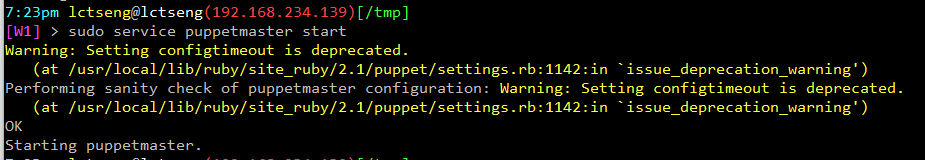 Setup a puppet master as agent (1)
Configure master as agent of itself
Much easier than normal agents
Add puppet_enable="YES" in /etc/rc.conf
Add [agent] section in puppet.conf
Server name should be master’s hostname
Find hostname by ‘hostname’ command
[main]
  …
[agent]
  server = puppet.nasa
[master]
  …
Setup a puppet master as agent (2)
Edit /etc/hosts
Add your puppet master’s hostname in 127.0.0.1 entry
Agents must have the same domain as master!


Start puppet agent daemon
service puppet start
::1                     localhost localhost.my.domain
127.0.0.1               localhost localhost.my.domain puppet.nasa
Setup a puppet master as agent (3)
Trigger puppet manually to fetch manifest
puppet agent –t
t : trigger
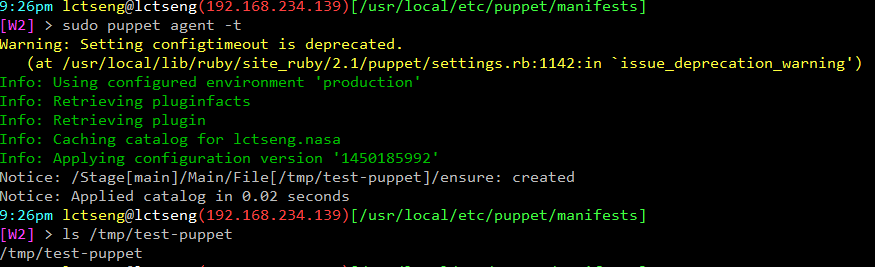 Setup a normal puppet agent (1)	- Basic setup
Install the same version of puppet 
Add puppet_enable="YES" in /etc/rc.conf
Copy puppet agent config file
Rename puppet.conf-dist to puppet.conf
Edit [agent] section


Fill master’s hostname
Add master’s hostname in /etc/hosts
Need  to find out master’s IP first
[agent]
  server = puppet.nasa
(around line 980)
192.168.234.139         puppet.nasa puppet
Setup a normal puppet agent (2)	- Basic setup
Ensure your hostname is under the same domain as master
You can use “bsdconfig” command to change hostname
Networking Management → Hostname/Domain
For example, set agent’s hostname as ‘agent1.nasa’
While the master could be ‘puppet.nasa’
Start puppet service 
service puppet start
Setup a normal puppet agent (3)	- Signing certificate
We don’t want strangers to access our manifest
Master needed to sign the new agent
When first run ‘puppet agent -t’ on agents



We need to go back to master and sign for this agent
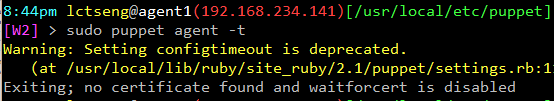 Setup a normal puppet agent (4)	- Master signs for new agent
On master, we can list all certificates
puppet cert --list --all


“+” in the beginning : signed agents
Then we can sign the new agent
puppet cert --sign agent1.nasa
List the certificate again
Both signed

Add agent’s IP into master/agent’s /etc/hosts
New agent
"agent1.nasa"  (SHA256) 18:E9:A2:75:BD:2C:D…
+ "lctseng.nasa" (SHA256) FF:74:3C:85:44:88:D… (alt names: "DNS:puppet.nasa")
Master itself
+ "agent1.nasa"  (SHA256) 18:E9:A2:75:BD:2C:D…
+ "lctseng.nasa" (SHA256) FF:74:3C:85:44:88:D… (alt names: "DNS:puppet.nasa")
192.168.234.141      agent1.nasa
Setup a normal puppet agent (5)	- Trigger
Agent trigger
puppet agent –t
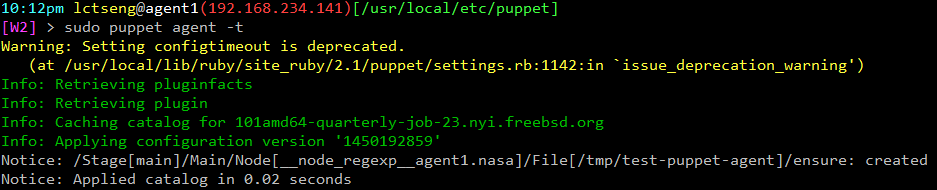 Simple Project – Node definition(1)
In previous site.pp, manifest applied for all agents
“node default” means all node without specific settings
Node definition: make difference between agents
Basic syntax





Reference
https://docs.puppetlabs.com/puppet/latest/reference/lang_node_definitions.html
node <node-name1> {
  <manifests>
  <manifests>
  …
}
node <node-name2> {
  <manifests>
  <manifests>
  …
}
Simple Project – Node definition(2)
For example, we want to push different files to different agents






Result
lctseng.nasa: /tmp/test-puppet-default
agent1.nasa: /tmp/test-puppet-agent1
# For all agents who doesn’t match
node default {
  file { '/tmp/test-puppet-default':
    ensure      => present,
  }
}
# for agent1.nasa
node /^agent1.nasa$/ {
  file { ‘/tmp/test-puppet-agent1':
    ensure      => present,
  }
}
Every option should ended with comma!
Simple Project – Class definition(1)
If we want to do similar settings on multiple nodes
Define a class and put manifests in it



Then include it in node definition




Reference
https://docs.puppetlabs.com/puppet/latest/reference/lang_classes.html
class <class-name> {
  <manifests>
  <manifests>
  …
}
node <node-name> {
  include <class-name1>
  include <class-name2>
  …
  <manifests>
  <manifests>
  …
}
Simple Project – Class definition(2)
For example, we want to create common files on both agents



include it in node definition
class common_file {
  file { '/tmp/test-puppet-common':
    ensure      => present,
  }
}
node default {
  include common_file
  file { '/tmp/test-puppet':
    ensure      => present,
  }
}
Simple Project – Class definition(3)
Classes can be nested
class common_file {
  file { '/tmp/test-puppet-common':
    ensure      => present,
  }
}

class basic_settings {
  include common_file
}

node default {
  include basic_settings
  file { '/tmp/test-puppet':
    ensure      => present,
  }
}
Simple Project – Module definition(1)
Puppet has modular design
It not a good idea to put all things in site.pp
Easy to manage with VCS (Git, SVN)
Split your classes into modules
Module path
/usr/local/etc/puppet/modules/<module-name>/
Two subdirectories
<module-name>/manifests
*.pp files
<module-name>/files
Files that needed to transfer to agents
Reference
https://docs.puppetlabs.com/puppet/latest/reference/modules_fundamentals.html
Simple Project – Module definition(2)
For example, rewrite class basic_settings into module
Step 1: create module directories
Under /usr/local/etc/puppet/modules
mkdir -p basic_settings/manifests
mkdir -p basic_settings/files
Step 2: write entry point manifest for this module
Create basic_settings/manifests/init.pp
Write your class definition inside
class basic_settings {
  include basic_settings::common_file
  <other-manifests>
  …
}
Simple Project – Module definition(3)
Step 3. define submodule
Like namespace in C++
Create submodule file: basic_settings/manifests/common_file.pp



Step 4. In node definition, only include basic_settings
class basic_settings::common_file {
  file { '/tmp/test-puppet-common':
    ensure      => present,
  }
}
node default {
  include basic_settings
  <other-manifests>
  …
}
Simple Project – File Distribution(1)
Transfer files/directories from master to agents
Not just create an empty file!
Must write in modules, not in site.pp
Reference
https://docs.puppetlabs.com/references/latest/type.html#file
Simple Project – File Distribution(2)
Syntax
Assume your file/directory is <module-name>/files/<file-name>




ensure => directory : only for create empty directory
recurse: 
For directory
If absent, only create an empty directory
mode
File permissions
Could be '0644' or 'ug+rwx'
file { '/agent/path/to/file'
  ensure => [present|absent|directory],
  source => 'puppet:///modules/<module-name>/<file-name>‘,
  recurse => true, # for directory copy
  owner       => <owner user>,
  group       => <owner group>,
  mode        => <permission>
}
Note: ‘files’ directory must not appear
Simple Project – File Distribution(3)
Example
In basic_settings::commin_file
Send /etc/motd file and /usr/local/etc/apache24 directory
Copy them under basic_settings/files/
class basic_settings::common_file {
  file { '/etc/motd':
    ensure      => present,
    source      => 'puppet:///modules/basic_settings/motd',
    owner       => 'root',
    group       => 'wheel',
    mode        => '0644',
  }
  file { '/usr/local/etc/apache24':
    ensure      => present,
    source      => 'puppet:///modules/basic_settings/apache24',
    recurse     => true,
  }
}
Simple Project – User Management(1)
Create/Modify users
There are many features can applied
Only select several important options
Reference
https://docs.puppetlabs.com/references/latest/type.html#user
Simple Project – User Management(2)
Syntax





Home directory will not be created
Use ‘file’ statement mentioned previously
Password must in hashed format
What you see in master.passwd
E.g. $6$8psV5ze69dPWnyeU$eWBb5x1O80mFD6984ZQ/oiB/y1oK89eZakQCnBQLptO3MBeqTJvJ3gV31XQbUmKfYZMdn3/vYniMTKrGX643a/
user { <user-name>:
      ensure    => [present|absent],
      uid       => <uid>,
      groups    => <array-of-groups>,
      home      => <home-directory>,
      password  => <hashed-password>,
      shell     => <full-path-of-shell>,
  }
Hashed password of ‘5566’
Simple Project – User Management(3)
Example





Create an empty home directory for him
user { 'ppuser':
      ensure    => present,
      uid       => 15566,
      groups    => ['wheel','staff'],
      home      => '/home/ppuser',
      password  => '$6$8psV5ze…MTKrGX643a/',
      shell     => '/bin/sh',
 }
file { '/home/ppuser':
      ensure => directory,
  }
Simple Project – Service Deployment	- Install application(1)
Install application on agents
Different systems have different management tools
pkg, pacman, yum, apt …
Must specify which tool to use
But there are default settings for each OS
Puppet already handles it, don’t worry 
Reference
https://docs.puppetlabs.com/references/latest/type.html#package
Simple Project – Service Deployment	- Install application(2)
Syntax
Simpest one



For FreeBSD, provider can use ‘pkgng’ or ‘ports’
‘pkgng’ is the default value for FreeBSD agent
The pkg command 
Note: provider ‘pkg’ is for OpenSolaris
package { <sofware-name>:
      ensure    => [present|absent],
      provider  => <provider>,
 }
Simple Project – Service Deployment	- Install application(3)
Example
Install apache24 from pkgng (the default provider)



When puppet agent -t, wait for very long time
Apache24 is installed!!
package { 'apache24':
      ensure    => present
 }
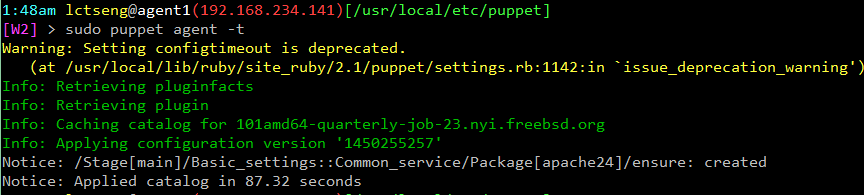 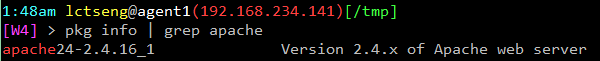 Simple Project – Service Deployment	- Service activation(1)
After installation, we need to activate the service
Syntax



ensure : start the service
service <service-name> onestart
enable : start the service at boot time
Modify /etc/rc.conf.d/<service-name>
service <service-name> start 
Reference
https://docs.puppetlabs.com/references/latest/type.html#service
service { <service-name>:
    ensure => [running|stopped],
    enable => [true|false],
  }
Simple Project – Service Deployment	- Service activation(2)
Example
Start apache24 service and start it when booting



Puppet adds new file: /etc/rc.conf.d/apache24


It works!
service { 'apache24':
    ensure => running,
    enable => true,
 }
# Added by Puppet
 apache24_enable="YES
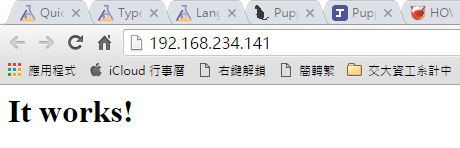 Manifest Dependency(1)
Wait !! We need to install apache24 before we start service
Also, we want to transfer apache24 configuration after we installed apache24
But puppet manifest is unordered by default
Order of codes is meaningless!!
To specify order
Must capitalize the resource type!




Reference
https://docs.puppetlabs.com/puppet/latest/reference/lang_relationships.html
service { 'apache24':
    require => Package['apache24'],
    ensure => running,
    enable => true,
 }
 package { 'apache24':
    ensure => present,
 }
Manifest Dependency(2)
Another example: multiple dependency
Note: will not refresh apache24 even files in etc/apache24 changed
This script only ensures that etc/apache24 exists before starting service
package { 'apache24':
    ensure => present,
  } 

 package { 'mod_php5':
    ensure => present,
  }

 file { '/usr/local/etc/apache24':
    ensure      => present,
    source      => 'puppet:///modules/basic_settings/apache24',
    recurse     => true,
  }

 service { 'apache24':
    require => [File['/usr/local/etc/apache24'],Package['apache24','mod_php5']],
    ensure => running,
    enable => true,
  }
Simple Project – Command execution(1)
Execute commands and programs on agents
Syntax




Provider
posix : execute binary directly (default, much safer)
shell : pass to /bin/sh
Reference
https://docs.puppetlabs.com/references/latest/type.html#exec
exec { <unique-name>:
   command  => <command-to-execute>,
   cwd      => <current-working-directory>,
   path     => <array-of-path-to-search>,
   user     => <run-as-whom>,
   provider => [posix|shell],
 }
Simple Project – Command execution(2)
Example
Record the time when puppet triggers




Archive /var/log/message* when puppet triggers
exec { "record date":
   command => "echo `date` >> trigger-time",
   cwd     => "/tmp",
   path    => ["/bin","/sbin","/usr/bin","/usr/sbin"]
 }
exec { "archive log":
    command => "tar -cf `date '+%Y-%m-%d_%H:%M:%S.tar'` messages*",
    cwd     => "/var/log",
    path    => ["/bin","/sbin","/usr/bin","/usr/sbin"],
    user    => 'root',
  }
Simple Project – Command execution(3)
Example : transfer a script/program and then execute









Note: execute whenever triggered, not only once
file { '/root/hello.out':
    ensure    => present,
    mode      => '0755',
    source    => 'puppet:///modules/basic_settings/hello.out',
  }

  exec { 'run hello':
    require   => File['/root/hello.out'],
    command   => "hello.out >> trigger-time",
    cwd       => "/tmp",
    path      => "/root",
    user      => 'root',
  }
Simple Project - Review
Different manifests for different agents
site.pp
File distribution
File: /etc/motd
Directory: /usr/local/etc/apache24
Offline user management
Local user: ppuser
Create/update information(password)
Service deployment
Apache24: installed via ‘pkg’ and run with ‘service’
Command execution
Built-in: echo, tar
Custom: hello.out
We are running out of time
Still many to be discussed…
Variables
Expressions
Conditions
Class parameters
Templates
Advanced ordering and relationship
…

Go and find it by yourself! If you’re still interested in it
http://docs.puppetlabs.com/puppet/latest/reference/